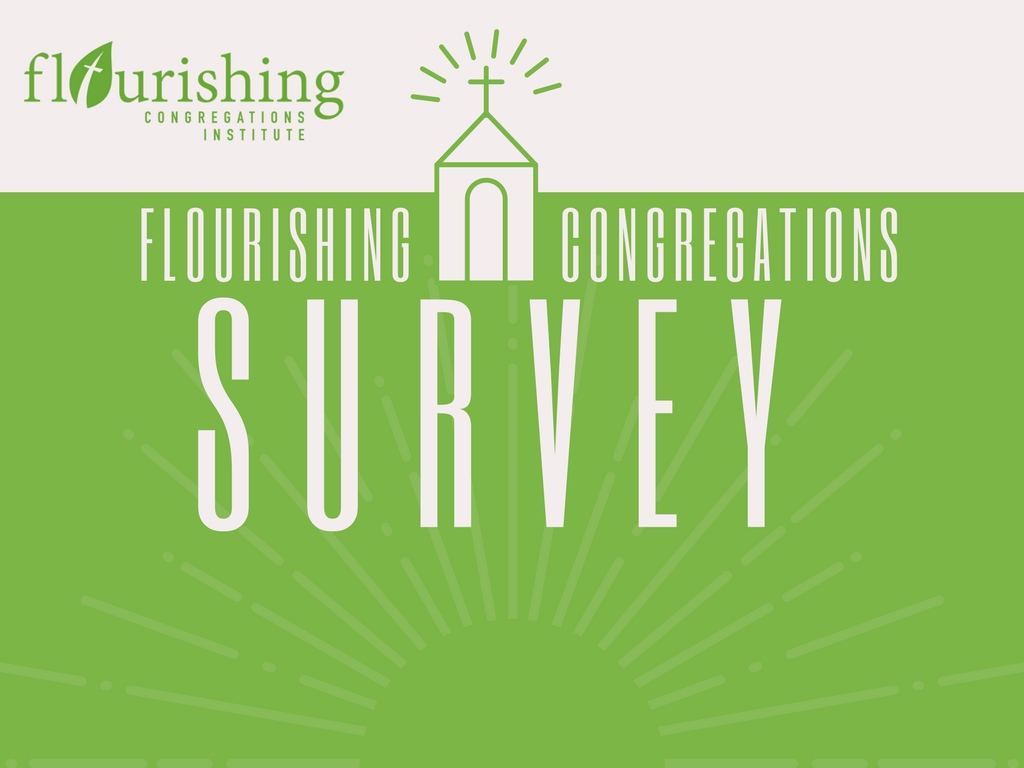 AIDEZ LES ÉGLISES PARTOUT AU Canada, DONT LA NÔTRE, EN PRENANT 20 minutes POUR RÉPONDRE À UNE ENQUÊTE NATIONALE EN LIGNE À :
[insÉREZ LE LIEN SPÉCIFIQUE À L’ASSEMBLÉE]
[Speaker Notes: SURVEY = ENQUÊTE]
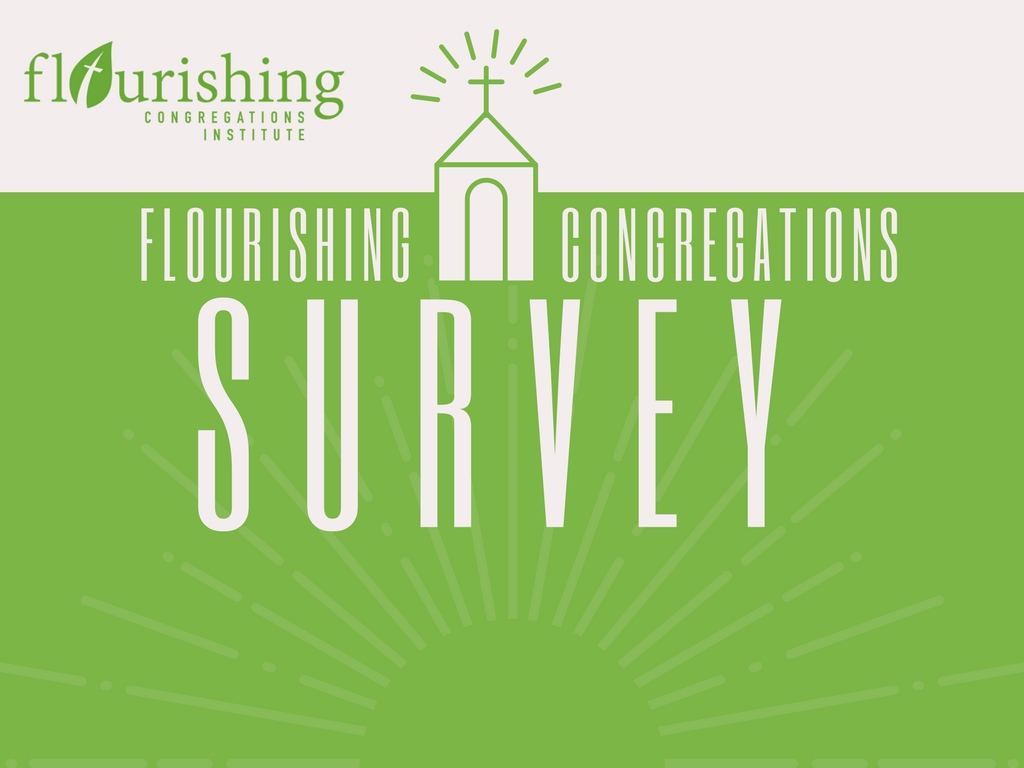 [Speaker Notes: SURVEY = ENQUÊTE]